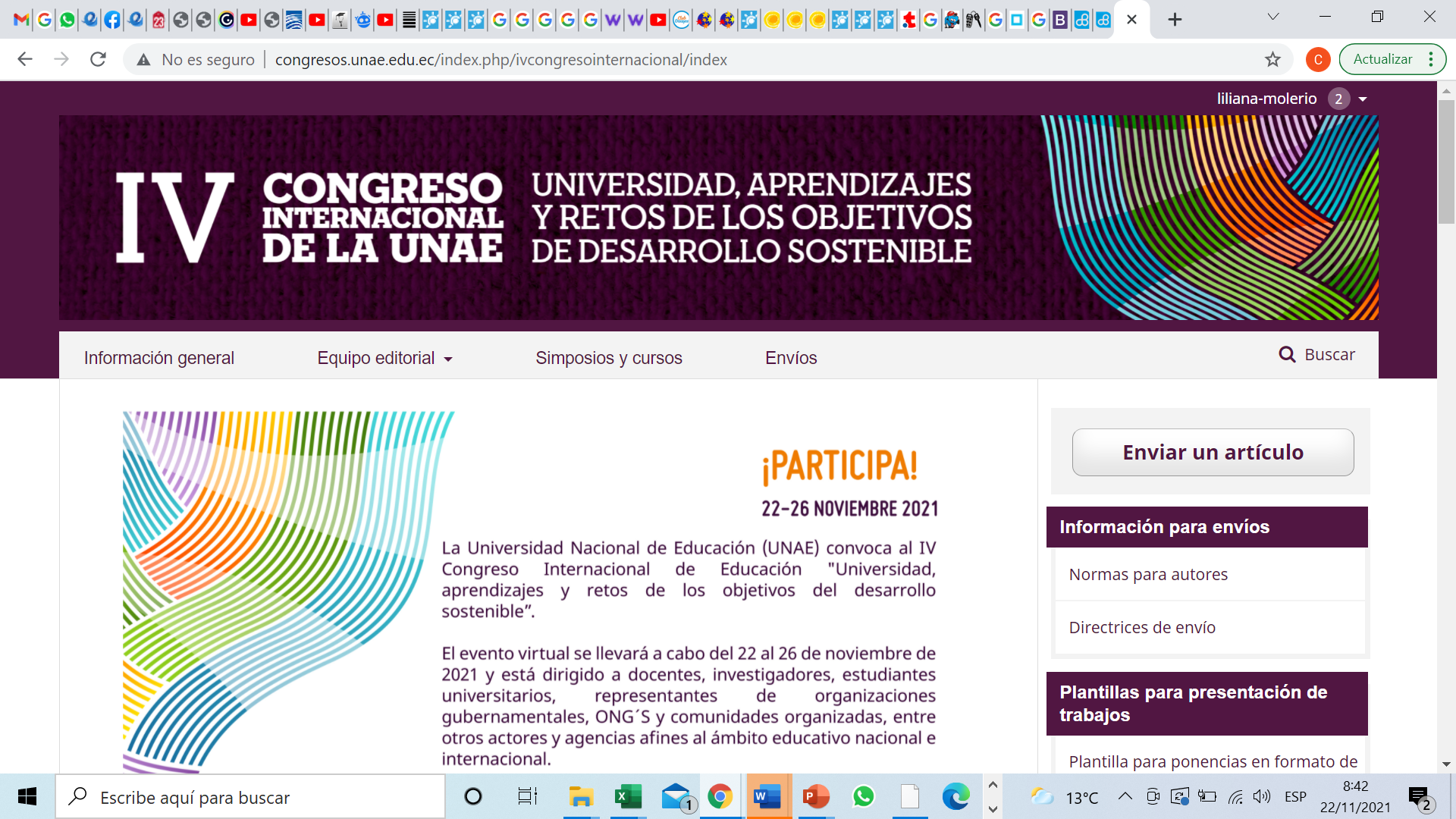 ENSEÑANZA VIRTUAL DE LA INVESTIGACIÓN EDUCATIVA: CARRERA DE EDUCACIÓN INICIAL, UNIVERSIDAD NACIONAL DE EDUCACIÓN
Autora: Liliana de la Caridad Molerio Rosa
Universidad Nacional de Educación 
noviembre 2021
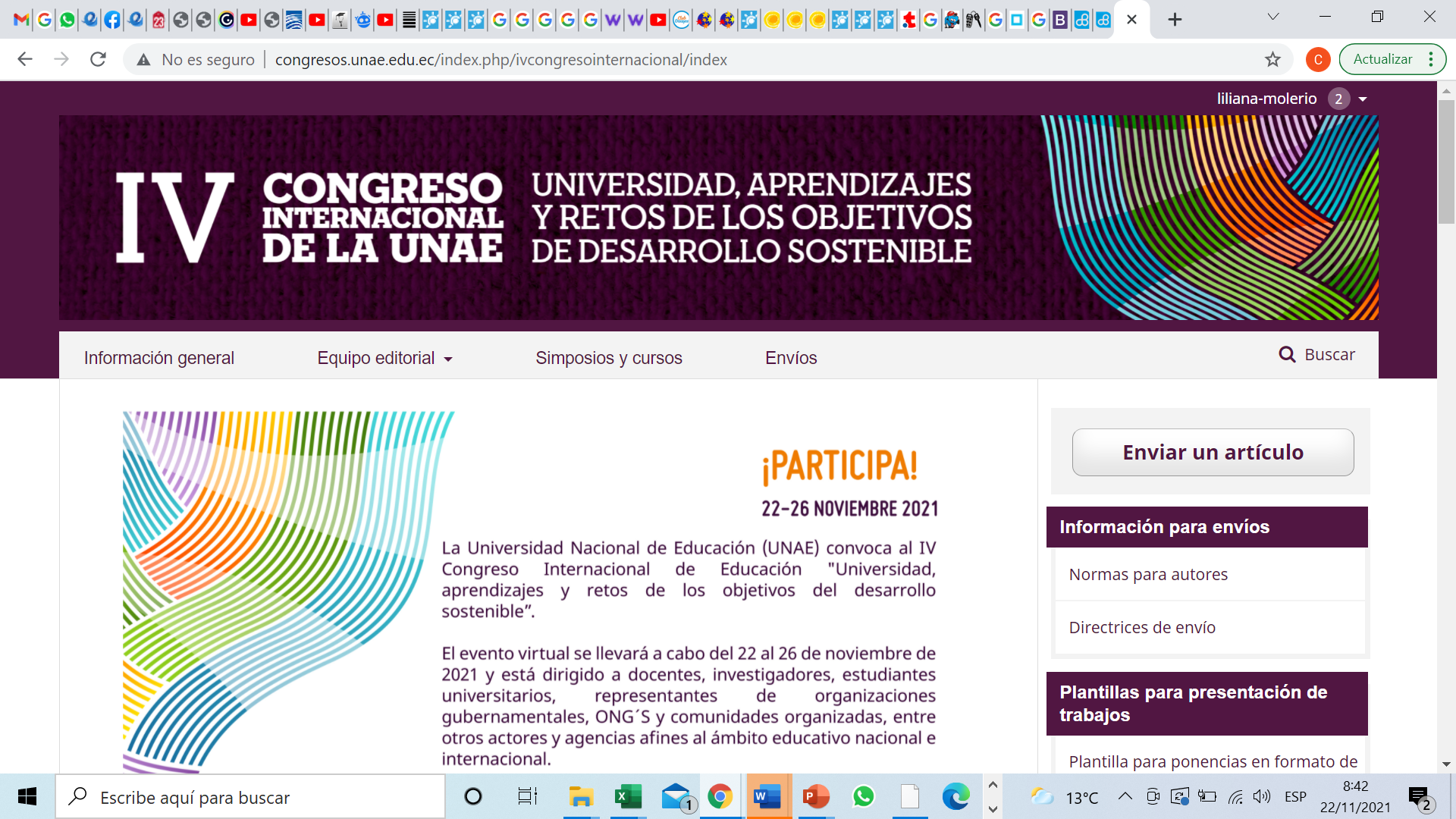 1. IntroducciónSituación problemáticaPandemia de la COVID-19NECESIDAD Implementar modelos de enseñanza en línea, a distancia o virtualesEmpleo de plataformas digitales de aprendizaje 
EDUCACIÓN DE CALIDAD
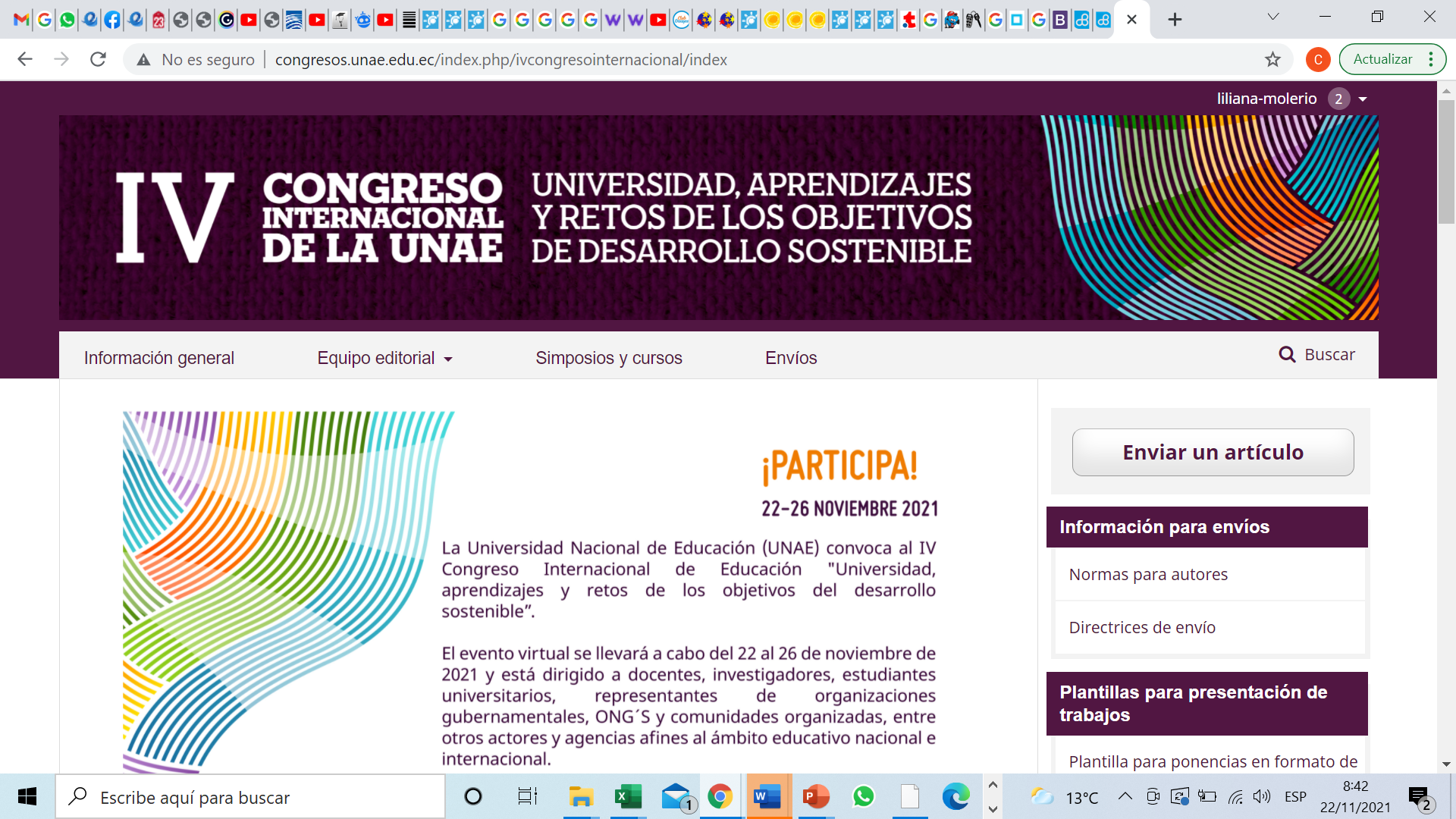 Introducción
PREGUNTA DE INVESTIGACIÓN:
¿Cómo contribuir en la formación de competencias investigativas en la modalidad virtual en los estudiantes de 9no ciclo de la carrera de Educación Inicial de la UNAE?
OBJETIVO
Implementar estrategias didácticas para la formación de competencias investigativas en la modalidad virtual en los estudiantes de 9no ciclo de la carrera de Educación Inicial de la UNAE.
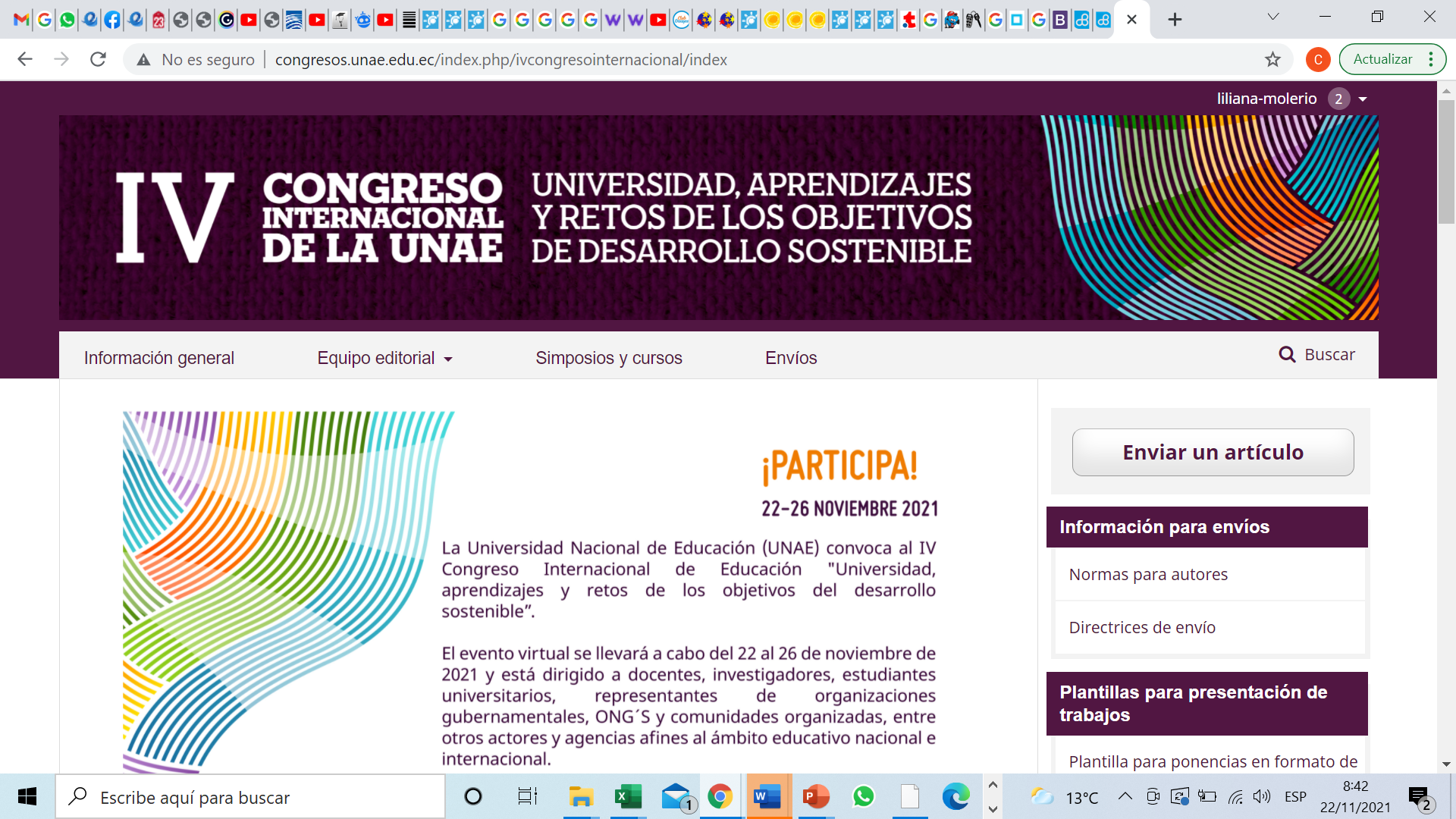 Introducción
El e- learning en palabras de Vergara (2014) es: 
la formación que se imparte mediante el uso de las nuevas tecnologías, por tanto, su distinción respecto con la educación tradicional se centra justamente en la enorme potencialidad y oportunidades que nos ofrecen las TIC para ser usadas como medio excelente para formar a las personas (p.116)
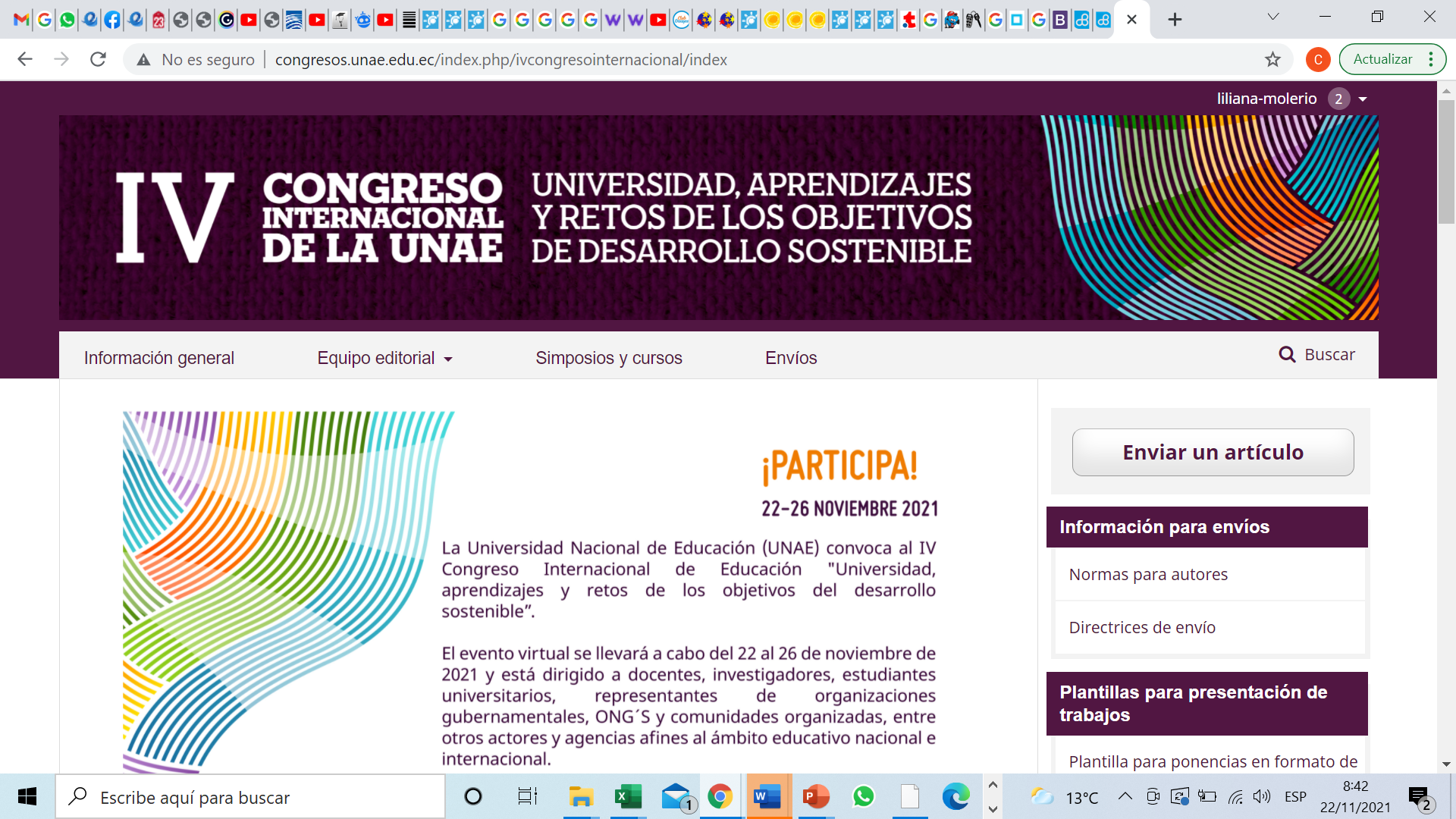 Introducción
Rojas (2015) que en su artículo Aspectos teóricos sobre el proceso de formación de investigadores sociales del Libro de “Investigación Educativa” de Abero et alt., precisa que: 
“la investigación es un proceso dialéctico ya que a través de ella busca reconstruirse en el pensamiento una realidad objetiva que se desenvuelve dialécticamente, no de manera lineal, mecánica” (p.25).
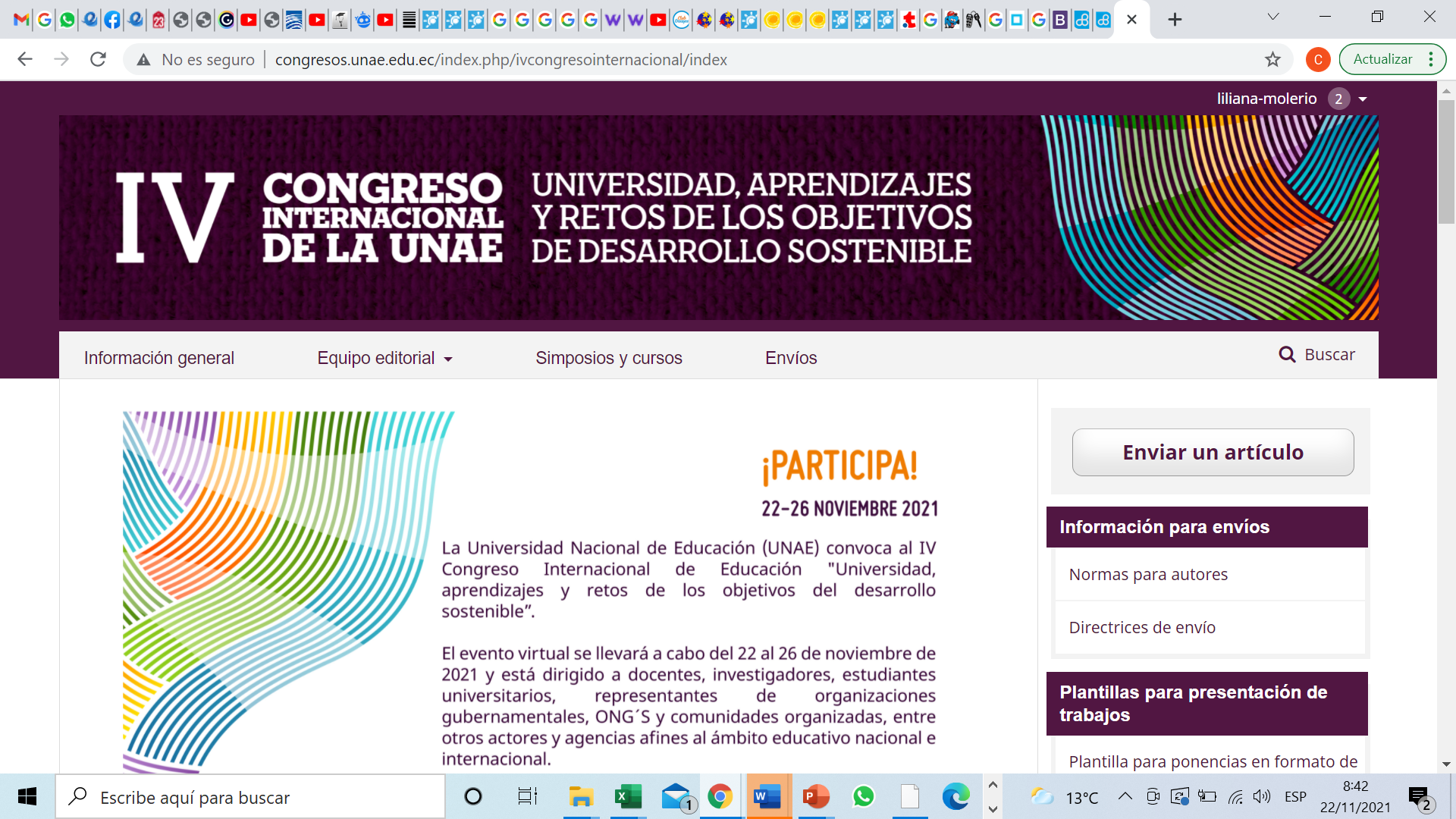 Introducción
La enseñanza de la Investigación Educativa (9no ciclo de la carrera de Educación Inicial, UNAE)
Principios definidos por Rivera; Alonso y Sancho (2017): 
El carácter  constructivista y de activa colaboración del proceso de enseñanza aprendizaje mediante la modalidad e-learning.
Establecer las diferencias entre el desarrollo de la educación a distancia tradicional y el e-learning.
El cumplimiento de las funciones de los actores del proceso de enseñanza aprendizaje en la modalidad e-learning, la función orientadora del docente es vital, así como, la función autónoma e independiente de los estudiantes.
El e-learning es esencializado por la selección de los propósitos y objetivos de la asignatura (el asincronismo o sincronismo).
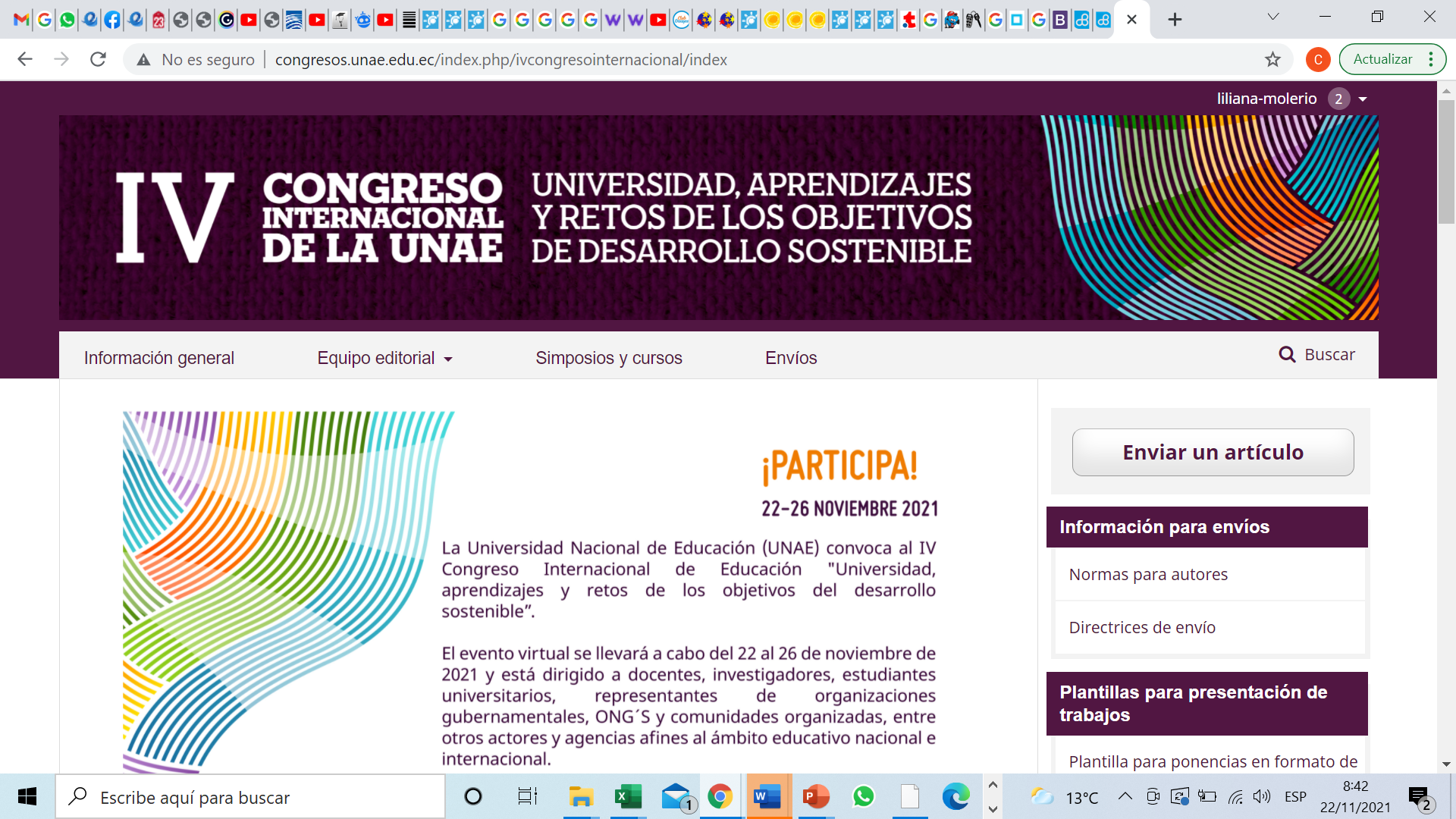 Introducción
La enseñanza de la investigación en el 9no ciclo en la carrera de Educación Inicial, en la UNAE, se caracteriza por:
Vínculo entre la teoría y la realidad: los problemas que plantea la realidad deben ser comprendidos con base en las teorías, métodos y técnicas asociadas a la metodología de investigación educativa. 
Lograr competencias para su desempeño profesional con eficacia y calidad, entre las que se incluyen las tecnológicas “(…) son aquellas que permiten acceder al conocimiento y al uso de las nuevas tecnologías” (Jaik, 2013, p.20)
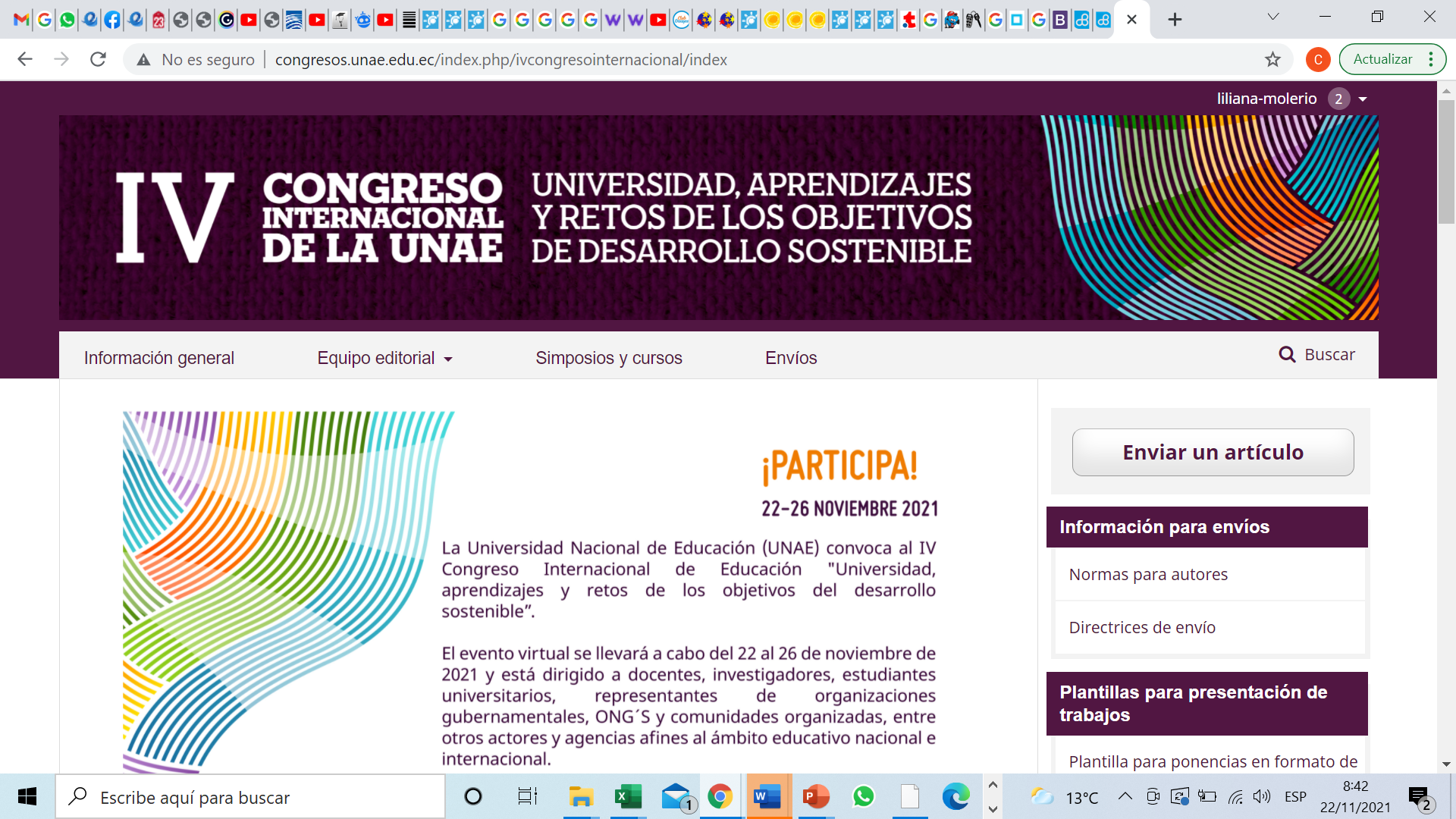 Introducción
Se diseñó un Entorno Virtual de Aprendizaje (EVA) en el aula virtual caracterizado por:
Interactividad didáctica (Chat, Foros Educativos, Wikis, Consultas, Tareas educativas y la herramienta taller). 
Compuesto por 14 clases. 
La metodología esencial empleada en cada clase fue el aula invertida.
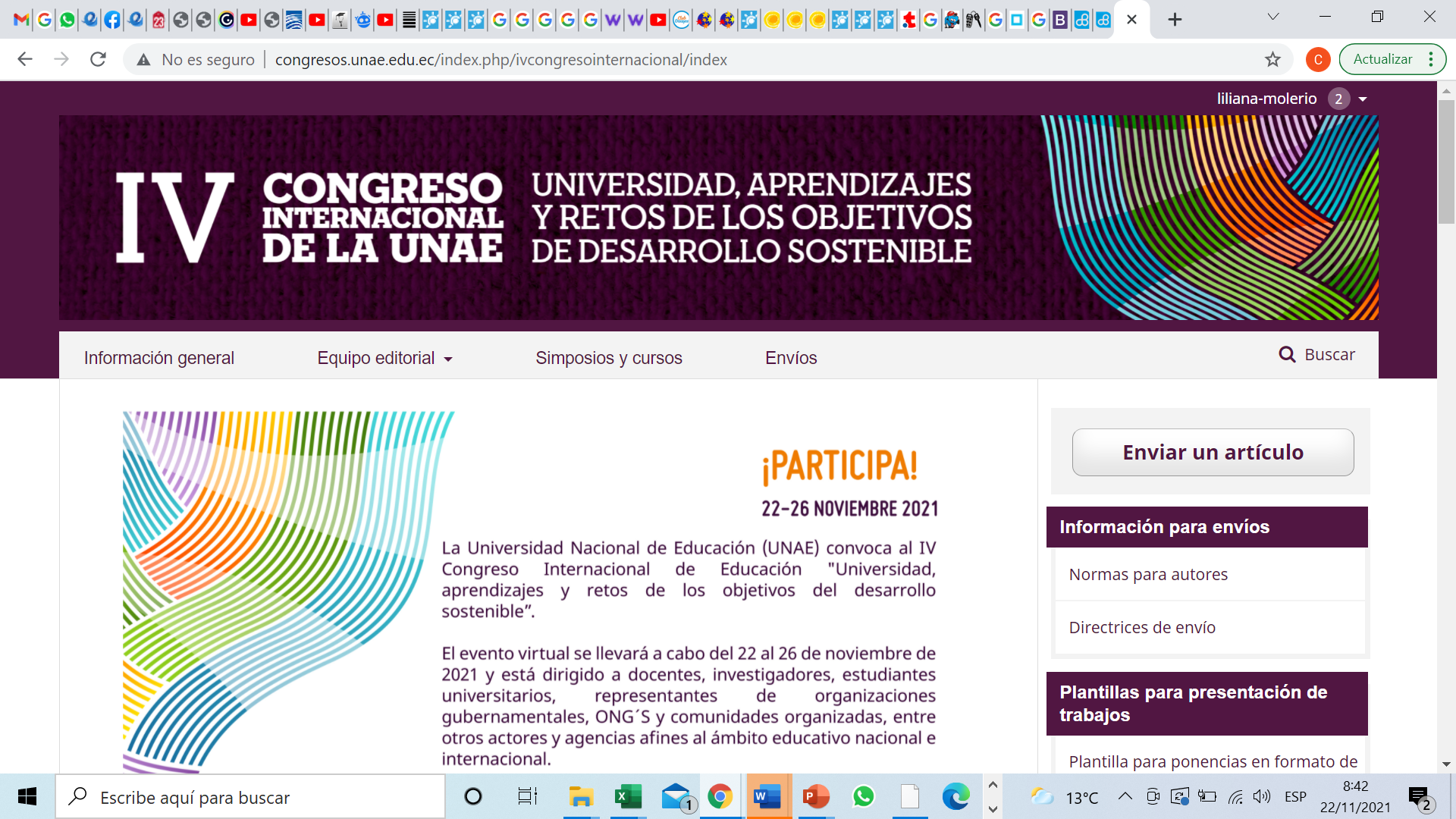 2. Metodología
DISEÑO: Descriptivo
POBLACIÓN: Estudiantes de 9no ciclo de la carrera de Educación Inicial
MUESTRA: 25 estudiantes (9no ciclo P1)
ENTORNO: Universidad Nacional de Educación
INTERVENCIONES: observación participante, la revisión de los productos del proceso pedagógico, encuesta on-line
ANÁLISIS: Triangulación metodológica
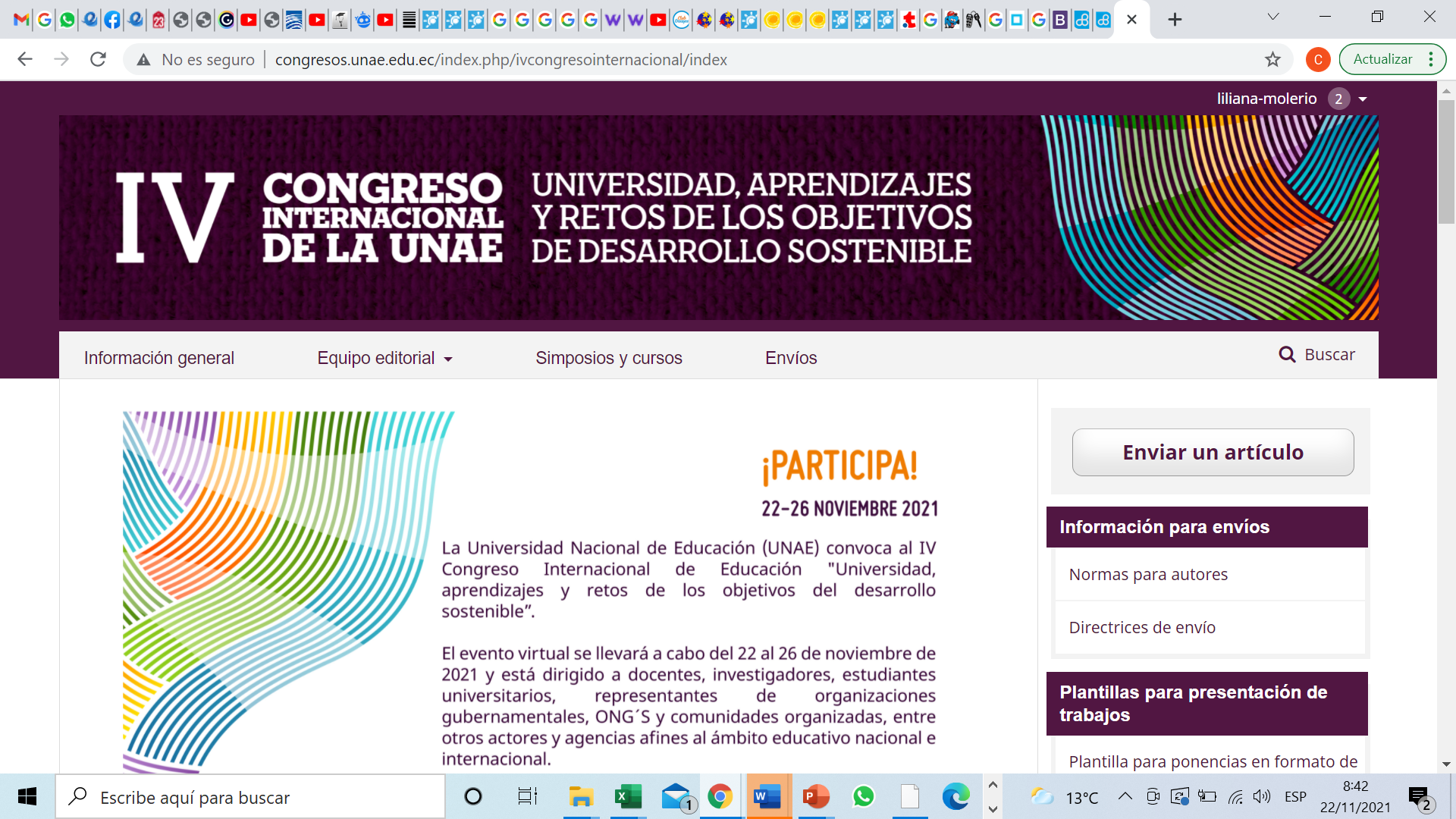 3. Resultados
Con la implementación de la modalidad e-learning en la asignatura de Investigación Educativa se logró que los estudiantes: 
Fundamentaran e implementaran el diseño, ejecución y validación del plan de investigación. 
Aplicaran herramientas tecnológicas en función de la investigación que les permitió recopilar, organizar y validar la información obtenida.
El crecimiento profesional de los estudiantes en la adecuada estructura y componentes que vitalizan el informe de investigación, así como, en los recursos discursivos empleados en la presentación de resultados y las adecuadas estrategias y canales de difusión del informe académico empleadas mediante la modalidad virtual.
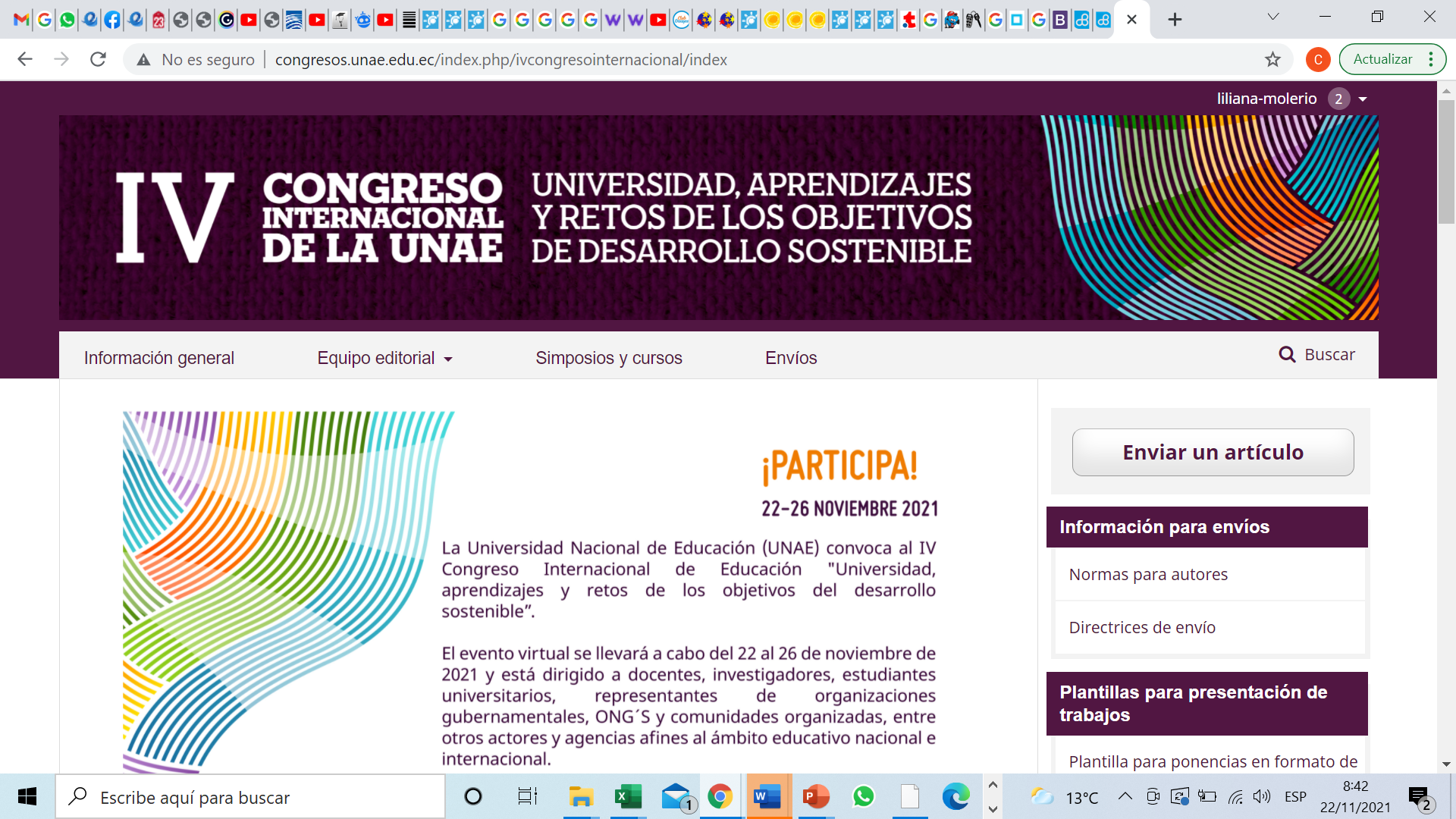 3. Resultados
Otro instrumento que avala la efectividad de la experiencia de aprendizaje mediante la modalidad e-learning en la asignatura de investigación son los productos del proceso pedagógico: 
En el acta de calificación que genera el sistema del EVA, se puede evidenciar que de una matrícula de 25 estudiantes del curso, los 25 para un 100 % de efectividad obtuvieron promedio de calificaciones por encima de 9 puntos en el examen Interciclo.
En la calificación final al sumar los promedios obtenidos en las evaluaciones del curso se corroboró que 11 estudiantes, para un 44 %, obtuvieron calificaciones por encima de 9.5 puntos, elementos que revelan el alto nivel de calidad educativa alcanzado en la asignatura.
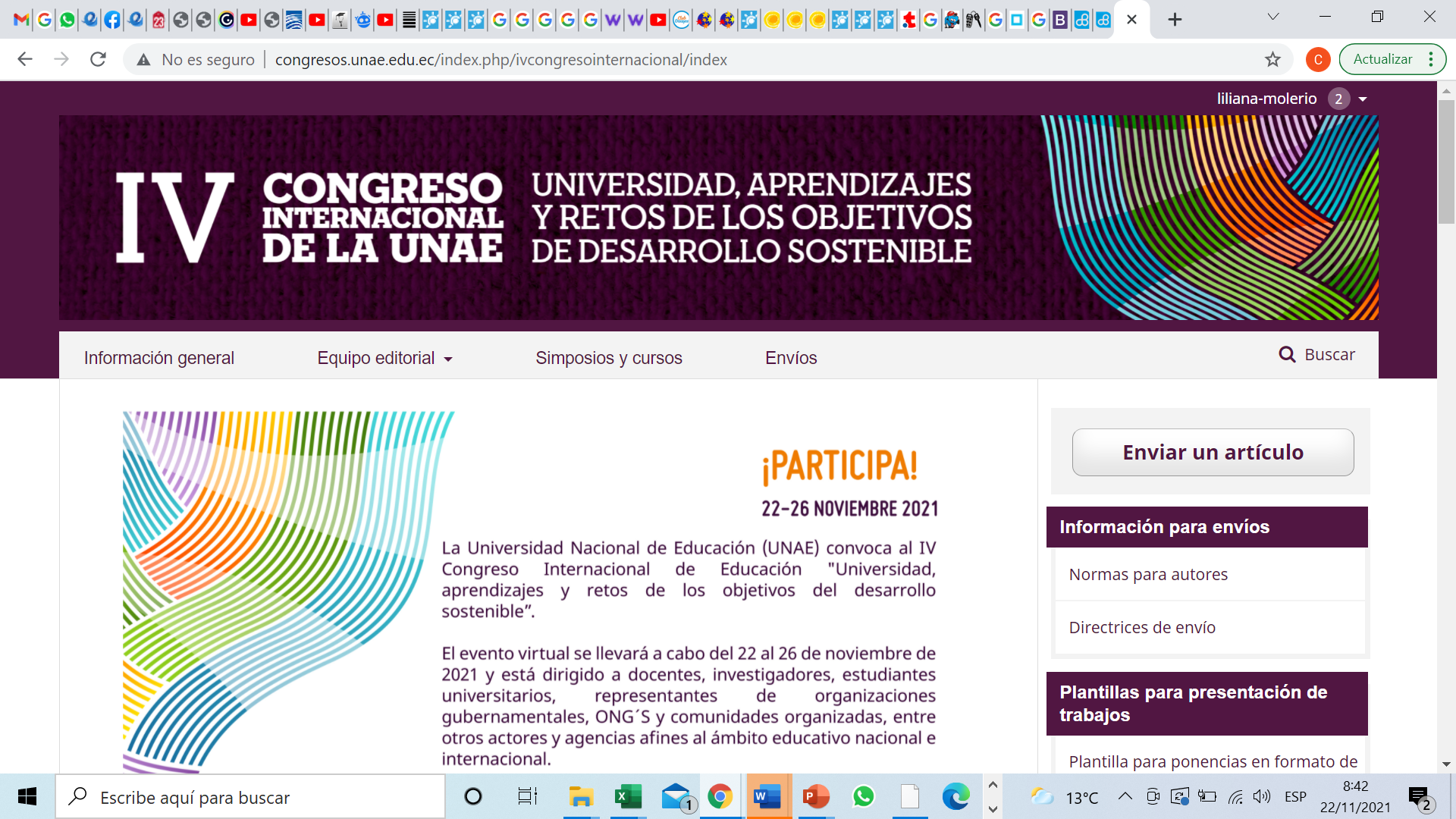 3. Resultados
Se aplicó un cuestionario a los estudiantes mediante la herramienta GoogleForm para evaluar la efectividad de las estrategias didácticas en la modalidad virtual y su contribución a los resultados obtenidos por los estudiantes en el Trabajo de Integración Curricular:
Se evidenció que más del 90 % de los estudiantes asignaron la máxima categoría a la evaluación de las estrategias didácticas empleadas, resultados que validan las buenas prácticas mediante las tecnologías virtuales en el proceso de formación de docentes investigadores sustentados en los argumentos y resultados antes expuestos.
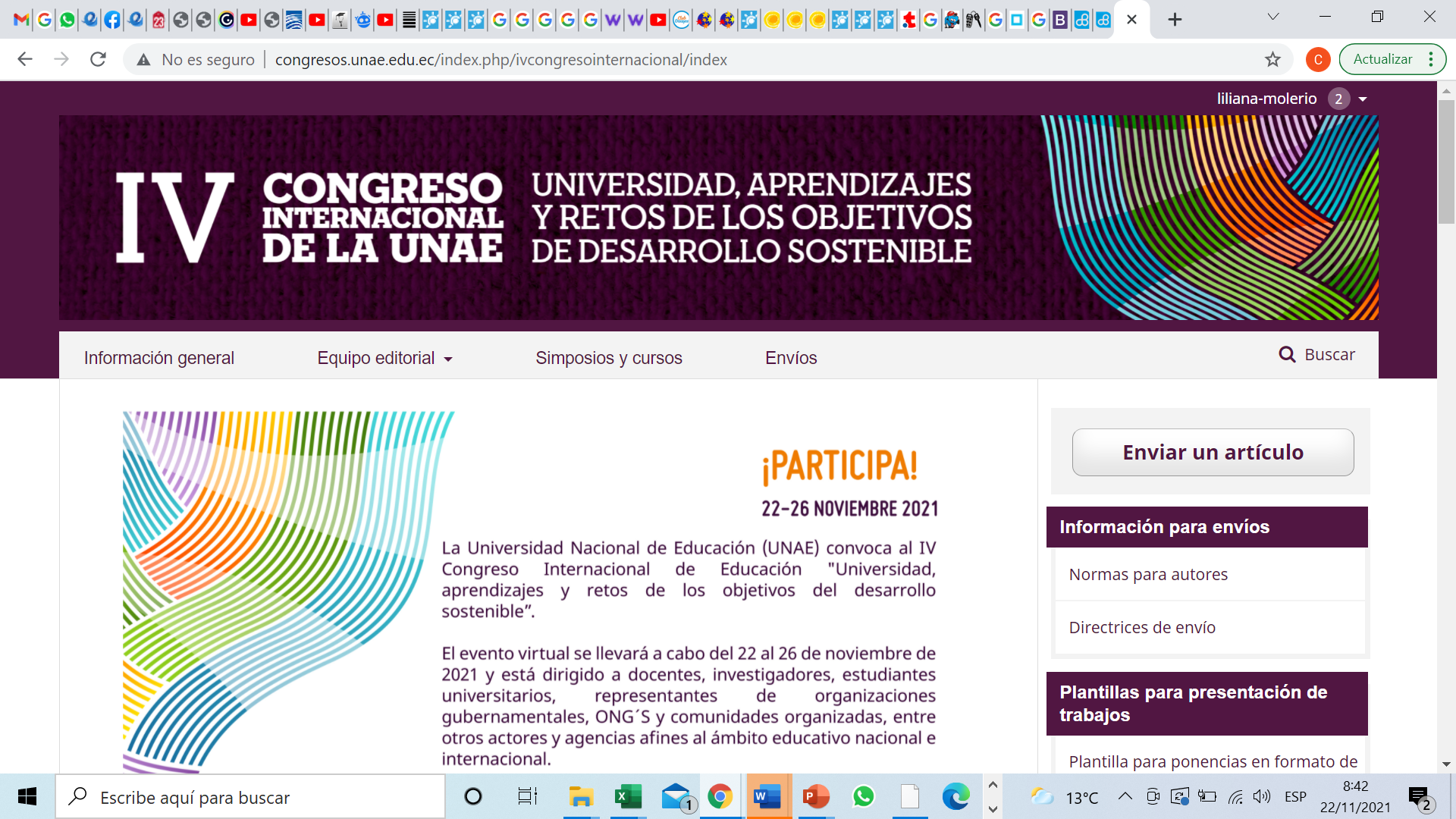 4. Discusión¿Qué significa lo hallado?
El empleo de las TIC como medios didácticos constituyen valiosas herramientas para la formación de competencias investigativas en los estudiantes de la carrera de Educación Inicial de la UNAE
Los datos presentados en el apartado anterior indican que la modalidad de e-learning posee un gran potencial didáctico al fortalecer la creatividad, la independencia cognoscitiva, la innovación en el desarrollo de las competencias investigativas de los estudiantes de 9no ciclo P1 en la asignatura de Investigación Educativa.
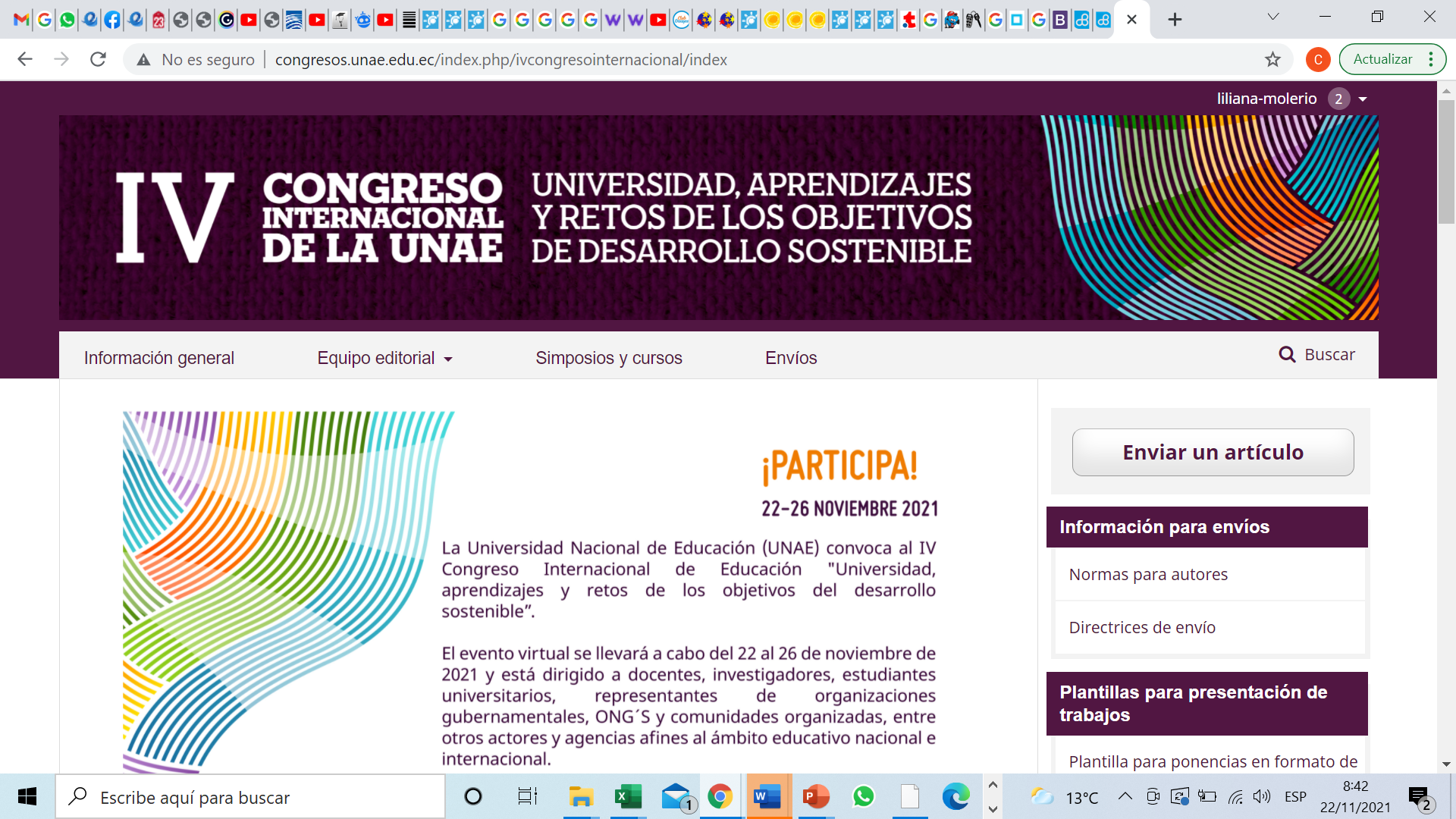 5. Conclusiones
Esta modalidad de aprendizaje sustentada en códigos TIC, favorecen la creatividad, la interactividad, el desarrollo de habilidades comunicativas, el trabajo en grupo, así como, la innovación en el desarrollo de los Trabajos de Integración Curricular como evidencia de una formación investigativa de calidad, además, de aportar nuevos conocimientos teórico-prácticos en el proceso educativo para la transformación de la realidad educativa mediante la e-investigación y la propuesta de estrategias y soluciones innovadoras, así como, el empleo de las modalidades de EVA en las investigaciones y en el proceso de enseñanza aprendizaje en la formación de futuros docentes investigadores.
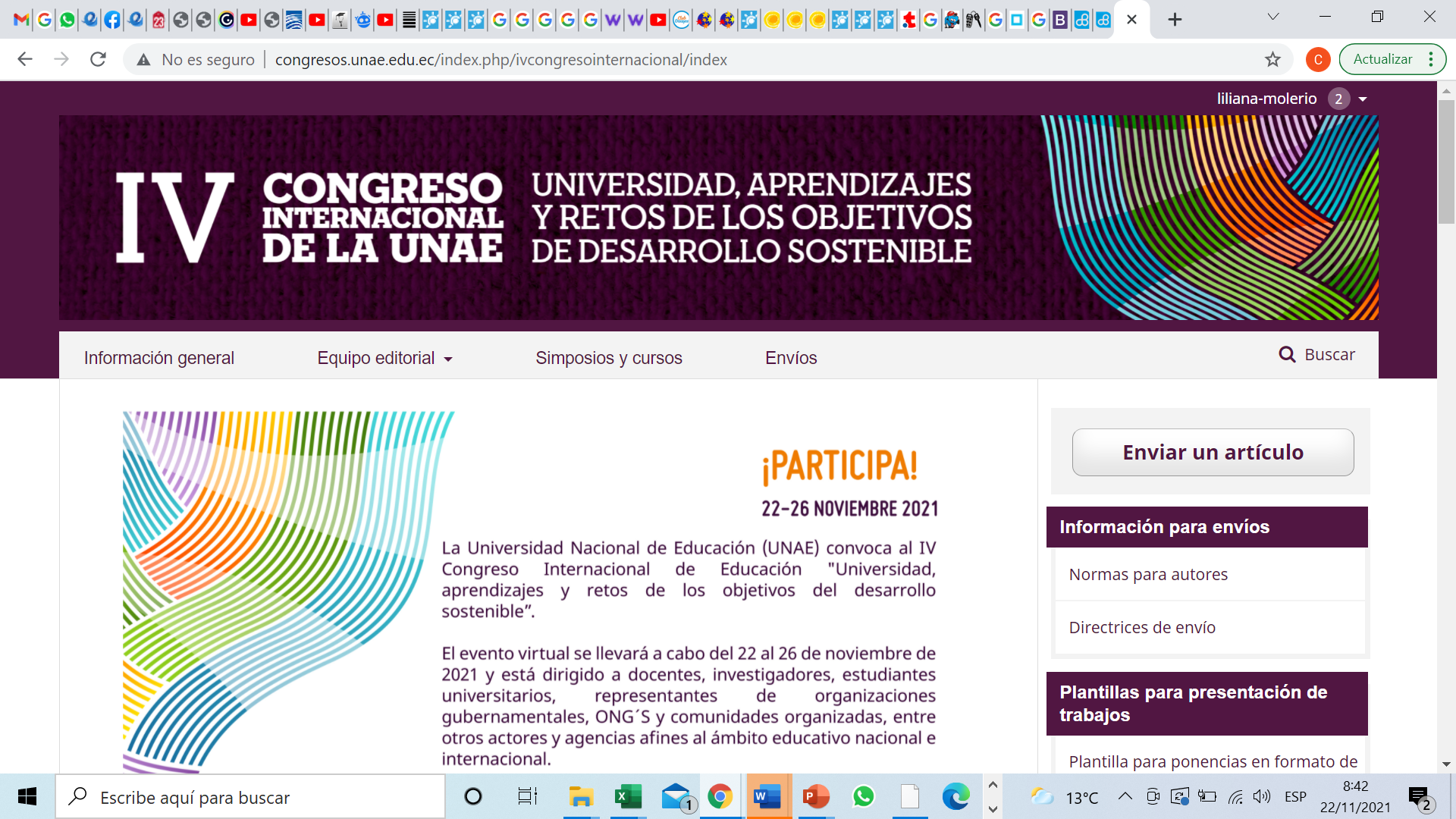 6. Bibliografía
Arzola, D. (. (2019). Procesos formativos en la investigación educativa. (1ra ed.). (D. M. Franco, Ed.) Chihuahua, México: Red de Investigadores Educativos Chihuahua AC. Recuperado el 1-24 de junio de 2021
Cueva, J., & Molerio, L. y. (18 de 11 de 2019). Las tutorías virtuales en el proceso universitario. Opuntia Brava, 11(2), 260-268. Recuperado el 20 de agosto de 2021, de http://opuntiabrava.ult.edu.cu
Gros, B. (. (s.f.). La evolución del e-learning: del aula virtual a la red. RIED. Revista Iberoamericana de Educación a Distancia, 21(2), 1-15. doi:https://doi.org/10.5944/ried.21.2.20577
JAIK, A. (. (2013). COMPETENCIAS INVESTIGATIVAS:Una mirada a la Educación Superior (Primera Ediaciòn ed.). (R. D. C., Ed.) México, México, México: ReDIE.
LEYVA, O. e. (s/f). LA FORMACIÓN POR COMPETENCIAS EN LA EDUCACIÓN SUPERIOR: ALCANCES Y LIMITACIONES DESDE REFERENTES DE MÉXICO, ESPAÑA Y CHILE. (Primera ed.).
Molerio, L. (. (10 de 4 de 2021). Enseñanza virtual de la Investigación Educativa: carrera de Educación Inicial,. OpuntiaBrava, 1-12. Recuperado el 2 de agosto de 2021, de http://opuntiabrava.ult.edu.cu
MOLINA, I. e. (2016). LOS RETOS DE LA DIDÁCTICA: LECTURAS PARA EL SIGLO XXI. Universidad Sergio Arboleda, 176.
Montolla, P. y. (2018). Situaciones y Retos de la Investigaciòn en Latinoamèrica. (Primera ed.). Medellìn, Antioquia, Mèxico: Fondo Editorial Universidad Catòlica Luis Amigo. Recuperado el 19 de agosto de 2021, de www.ucatolicaluisamigo.edu.co
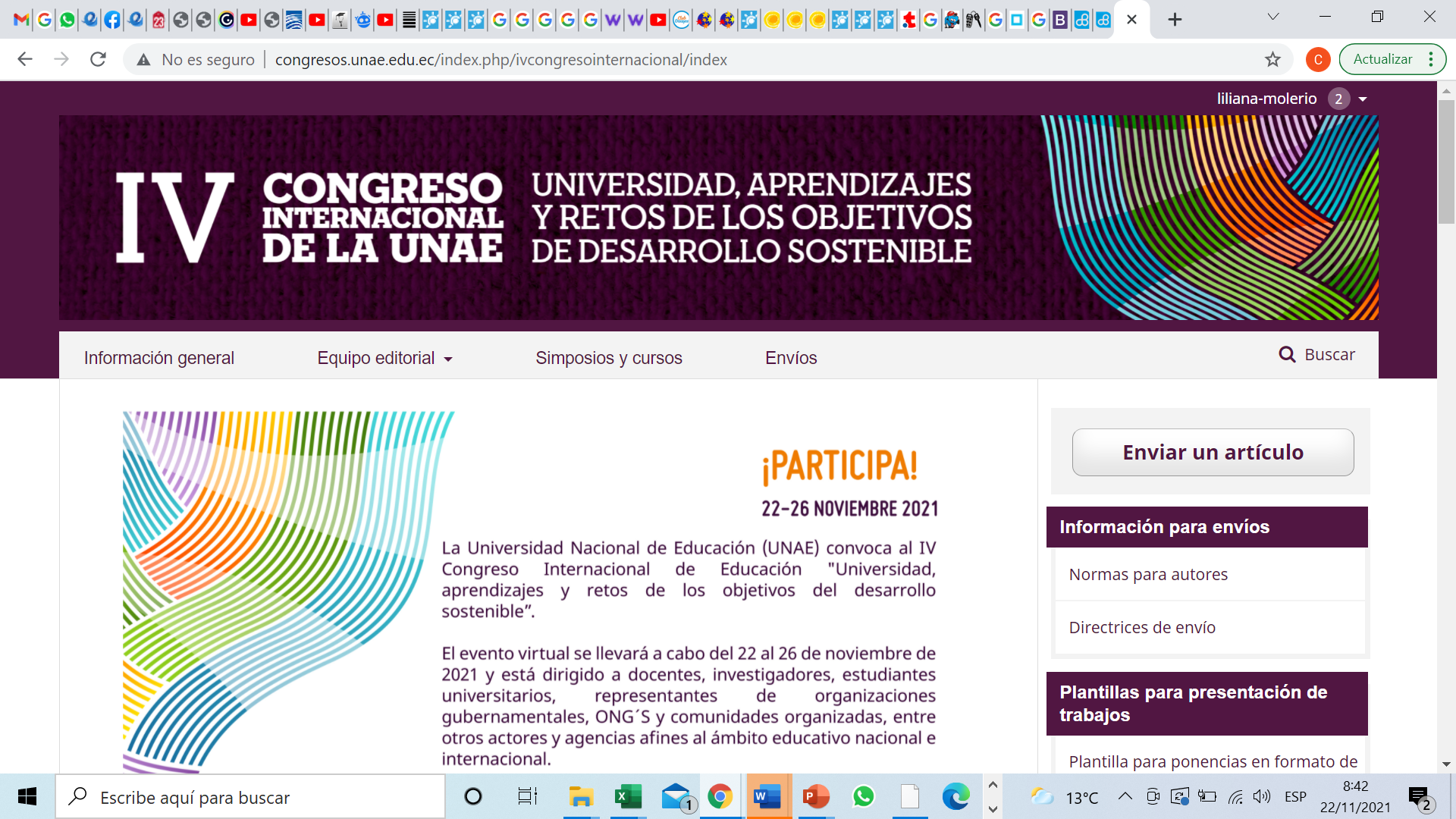 ENSEÑANZA VIRTUAL DE LA INVESTIGACIÓN EDUCATIVA: CARRERA DE EDUCACIÓN INICIAL, UNIVERSIDAD NACIONAL DE EDUCACIÓN
Autora: Liliana de la Caridad Molerio Rosa
Universidad Nacional de Educación 
noviembre 2021